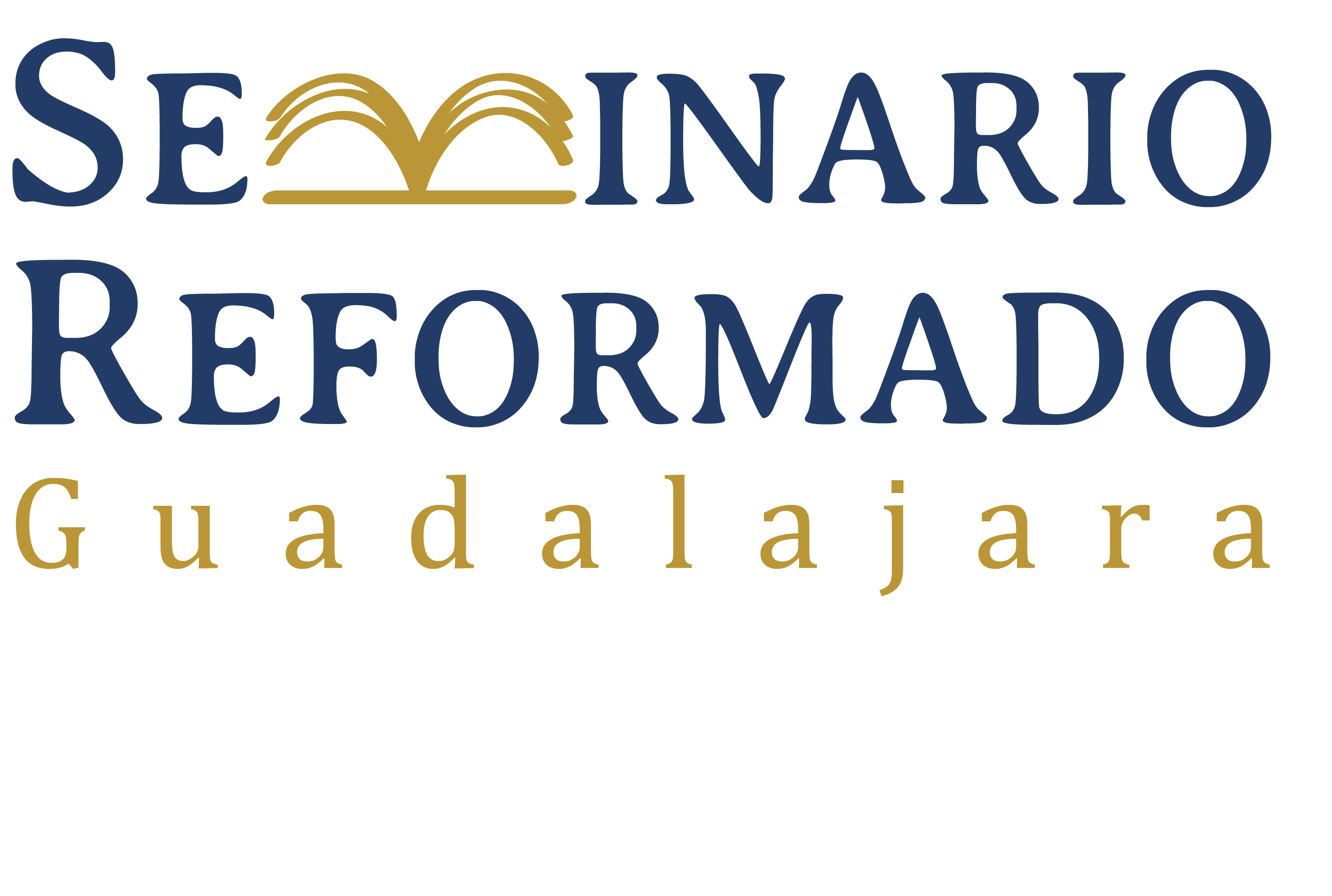 Los libros históricos del AT
Introducción a Esdras y Nehemías
Esdras-Nehemías -  Su lugar en el canon
En el Tanakh, Esdras y Nehemías preceden Crónicas, aunque la historia que cubren fue después de la de Crónicas.
Se supone que Esdras y Nehemías fueron escritos y aceptados como canónicos antes de Crónicas.
Algunos piensan que la colocación de Crónicas después de Esdras y Nehemías fue para terminar el canon con una nota positiva (Harrison 1136).
Esdras-Nehemías -  ¿Un libro o dos?
El talmud Baba Bathra los consideró un libro.
En los unciales de la LXX, son un libro.
Los masoretas los consideraron un libro.
Están separados en las versiones griegas y latinas.
Un manuscrito hebreo de 1448 introdujo la separación de ellos en los AT hebreos.
Esdras-Nehemías -  ¿Un libro o dos?
Aunque la tradición de ser un solo libro es muy antiguo, la repetición de Esdras 2 en Nehemías 7:6-70 la pone en duda.
Young (434) sugirió que fueron unidos temprano, porque Nehemías continuó la historia de Esdras o para igualar el número de libros canónicos con el número de letras en el alfabeto hebreo.
Por la unidad de la historia que relatan, se pueden estudiar como un libro aunque no siempre hayan sido.
Esdras-Nehemías -  Idiomas
Daniel y Esdras tienen secciones en arameo.
En Esdras, estas secciones son 4:8 a 6:18 y 7:12-26.
Estas secciones contienen correspondencia oficial, lo cual explica el uso del arameo.
Esdras-Nehemías -  Autores
Baba Bathra asignó los dos a Esdras.
Principalmente por las secciones escritas en primera persona del singular, tradicionalmente han sido asignados a Esdras y a Nehemías respectivamente.
Además, el estilo y el lenguaje de ambos están de acuerdo con otros escritos del período de Esdras y Nehemías.
Los críticos los consideraron un libro tardío escrito por el cronista.
Los argumentos de los críticos a favor de una fecha posterior han sido contestados (Young 436-441).
Esdras-Nehemías -  Autores
El uso de primera persona y de tercera persona es difícil explicar.
No hay evidencia que lo haga imposible que Esdras y Nehemías hayan sido los autores.
Por lo menos podemos afirmar que los libros se basan en la memorias de Esdras y Nehemías como sus fuentes principales.
Otras fuentes fueron cartas y listas de familias.
Esto significa que vienen de mediados del quinto siglo a.C.
Relación entre Esdras y Nehemías
Uno de los retos es entender la cronología de Esdras-Nehemías.
Comparando la evidencia bíblica y extra-bíblica, los eruditos han podido fechar la llegada de Nehemías en 445 a.C. (Dillard y Longman 182).
Si Esdras sirvió durante el reino de Artajerjes I, él llegó a Jerusalén en 458 a.C.
La dificultad es que los libros no registran actividad contemporánea de Esdras y Nehemías hasta Nehemías 8.
Relación entre Esdras y Nehemías
Por lo tanto, algunos eruditos han fechado la llegada de Esdras en 398 a.C, después de Nehemías y durante el reino de Artajerjes II.
Más recientemente, ha habido menos énfasis en la falta de traslape entre Esdras y Nehemías, y el movimiento entre los eruditos es hacia el orden tradicional.
También, como Harrison sugiere (1148), posiblemente Esdras tenía que regresar a Persia durante parte de la historia.
Esdras-Nehemías - Cronología
Una dificultad cronológica surge en Esdras 4-5.
Los reyes de Persia fueron:
Ciro (560-530 a.C.)
Cambises (530-522)
Esmerdis (522)
Darío I (522-486)
Asuero/Jerjes (486-465)
Artajerjes I (465-424)
Darío II (423-405)
Artajerjes II (405-358)
En Esdras 4-5, se mencionan Ciro, Darío, Jerjes y Artajerjes, pero fuera de orden.
Esdras-Nehemías - Cronología
Aparecen así:
Ciro - 4:1-5
Darío - 4:5
Jerjes - 4:6
Artajerjes - 4:7-23
Darío 4:24; 5-6.
Algunos críticos han acusado al autor de ineptitud e ignorancia al colocar a Jerjes y a Artajerjes antes de Darío.
Sin embargo, como Young (438-39) argumenta, 4:6-23 es un paréntesis que se incluyó para terminar la historia de la oposición (compara 4:5 con 4:24).
Esdras-Nehemías - Estructura
Primer regreso de los exiliados - Es 1:1 a 2:70
Restauración del templo - Es 3:1 a 6:22
Segundo regreso bajo Esdras - Es 7-8
Reforma de matrimonios mixtos - Es 9-10
Restauración de los muros de Jerusalén bajo Nehemías - Ne 1:1 a 7:73
Reformas bajo Esdras y Nehemías - Ne 8-13
(Young 442-447)
Esdras-Nehemías - Estructura
Repaso histórico - Es 1-6
Memorias de Esdras, parte I - Es 7-10
Memorias de Nehemías, parte I - Ne 1-7
Memorias de Esdras, parte II - Ne 8-10
Memorias de Nehemías, parte II - Ne 11-13
(Dillard y Longman 185)
Esdras-Nehemías - Propósito
Esdras-Nehemías concluye la historia del AT (por lo menos la parte que tiene que ver con la Tierra Prometida) con la restauración del pueblo en su tierra con su templo.
Al mismo tiempo, tanto Esdras como Nehemías terminan con el mismo fracaso, el matrimonio mixto.
Así que, la historia del AT termina con una mezcla de triunfo y fracaso.
Esdras-Nehemías - Como no predicarlos
Yo no había predicado sobre Esdras y Nehemías hasta hace tres años.
Cuando por fin lo hice, pasé tres domingos en Esdras y tres en Nehemías.
La razón por lo corto de la serie fue para enfocarme en los grandes temas y evitar el mero moralismo o “ejemplarismo”.
Muchos de los sermones que había escuchado sobre estos libros los usaron para animar a la gente durante campañas de construcción de edificios de iglesias, lo cual trivializa estos dos libros e ignora su contexto histórico.
Esdras-Nehemías - Como no predicarlos
También escuché una serie que utilizó a Nehemías como ejemplo de un buen líder para sacar principios gerenciales para hoy.
Por supuesto fue un buen líder del cual podemos aprender, pero este uso ignora el propósito del libro y algunos de los actos de Nehemías como golpear y arrancar el cabello de los que se habían casado con paganas.
Es decir, no es un manual atemporal de administración de impresas.
Hay que enfocarnos en grandes temas.
Esdras-Nehemías - Mensaje
Al terminar con triunfo y fracaso, se destaca de nuevo la fidelidad de Dios a sus promesas y a su pueblo, a pesar del pecado de éste.
Así que, termina con una pregunta: ¿Seguirá la generación pos-exílica en los mismos pecados de antes o será un remanente fiel?
El fracaso del remanente fue trágico, porque significó que el exilio no logró purificarlo.
El remanente tenía que ser podado aun más hasta consistirse de una sola persona, el Israel fiel y verdadero.
Además, el fracaso demostró que el castigo en sí no es capaz de reformar el corazón.
Esdras-Nehemías - Mensaje
La reconstrucción del templo enfatizó el gozo por una meta cumplida y la tristeza por la gloria pasada perdida - Es 3:10-13.
Además, cuando se dedicó el templo, no se registró que la gloria del SEÑOR lo haya llenado como en las dos ocasiones anteriores (el Tabernáculo y el Templo de Salomón).
Está apuntando hacia una realización futura y más gloriosa del Templo, Jesús, Dios con nosotros, destruido y reconstruido en 3 días, en quien vemos la gloria de Dios.
Esdras-Nehemías - Mensaje
Eskenazi (Dillard y Longman 186-87) identificó tres transiciones en Esdras-Nehemías:
De líderes carismáticos al pueblo entero
De santidad estrecha a santidad amplia
De autoridad oral a autoridad escrita
De líderes carismáticos al pueblo entero:
El AT es dominado por personalidades sobresalientes: Abraham, Moisés, Samuel, David, et al.
Aunque Esdras y Nehemías fueron fuertes líderes, el pueblo entero logró la meta de construir el templo en los muros de la cuidad.
Esdras se identificó con el pueblo - Es 9:5-15.
Esdras-Nehemías - Mensaje
De santidad estrecha a santidad amplia:
El propósito del edicto de Ciro fue reconstruir el templo, algo que se logró en Esdras 6.
Sin embargo, la construcción siguió.
Igual que el templo, los muros fueron consagrados - Ne 3:1.
No solo el templo sino todo Jerusalén fue “la ciudad santa” - Ne 11:1.
De autoridad oral a autoridad escrita:
Las cartas oficiales juegan un papel importante en la historia.
Más importante fue el papel del libro de la ley de Dios.
Allí nació la predicación expositiva - Ne 8:8.
Esdras-Nehemías - Mensaje
Green (Longman y Dillard 187) observó que en Esdras-Nehemías se construyeron dos muros:
El muro de Nehemías levantó una barrera física entre el pueblo de Dios y los gentiles (incluyendo a los samaritanos).
El muro de Esdras, la ley de Dios, levantó una barrera espiritual entre el pueblo de Dios y los gentiles.
El muro de Esdras capacitó al pueblo a ser digno de vivir dentro de los muros de Nehemías.
Jesús derribó los dos muros: rompiendo el velo del Templo y quitando la división entre judío y gentil - Ef 2:14-18.